Simplifying Basic Expressions
Simplifying Basic Expressions
Edexcel
Spec 2
2H Q3
AQA
OCR
Simplifying Basic Expressions
Simplifying Basic Expressions
Edexcel
May 2018
1H Q3
AQA
SAM
2H Q3
1 Marker
Nov 2018
1H Q3
OCR
Simplifying Basic Expressions
Simplifying Basic Expressions
Edexcel
None to date
AQA
OCR
Specimen Set 2 2H Q3
Simplifying Basic Expressions
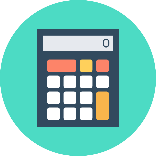 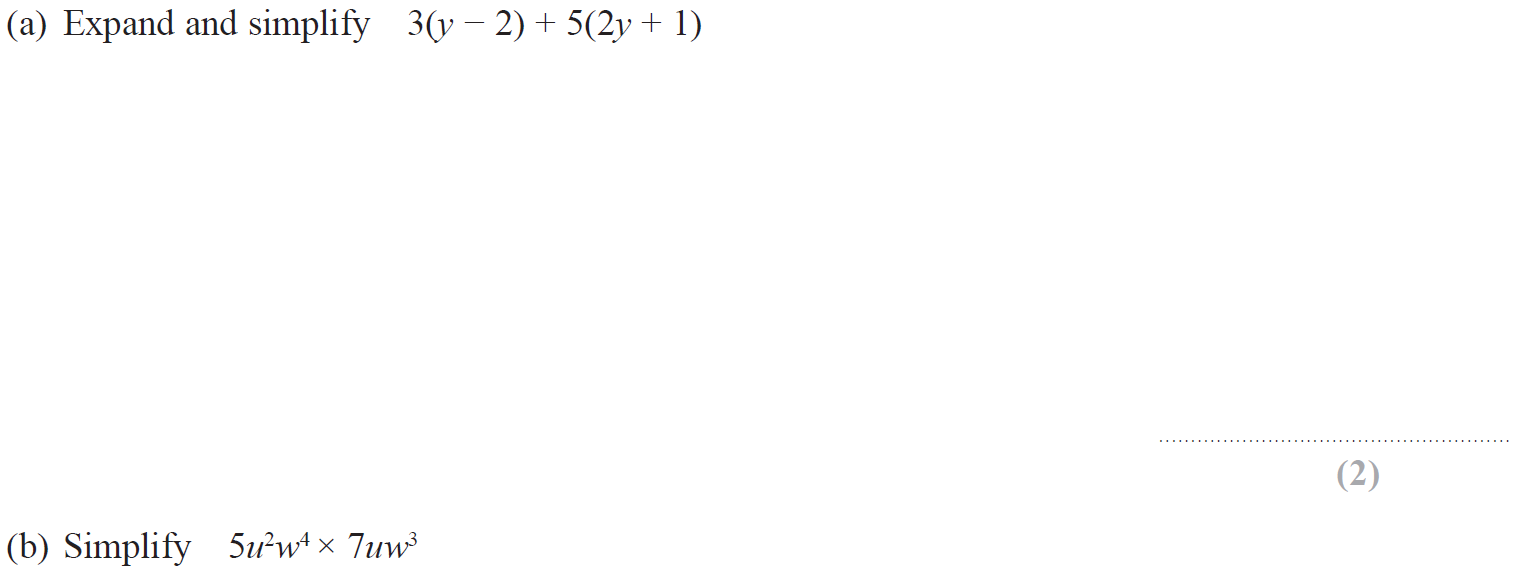 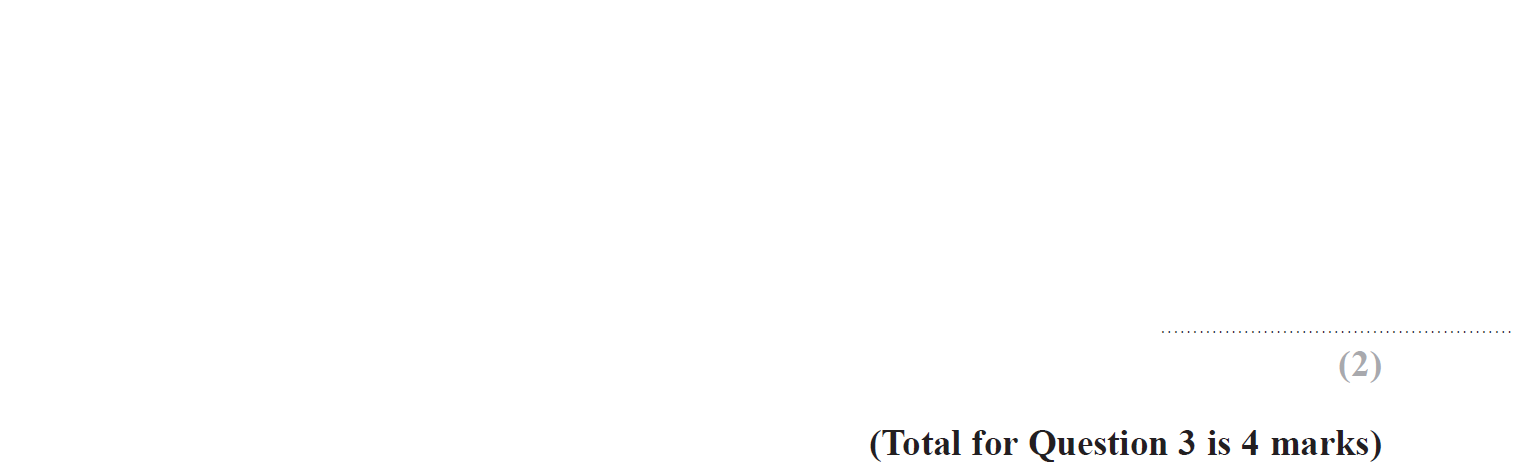 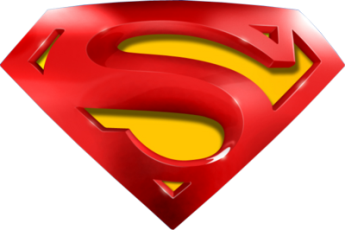 Specimen Set 2 2H Q3
Simplifying Basic Expressions
A
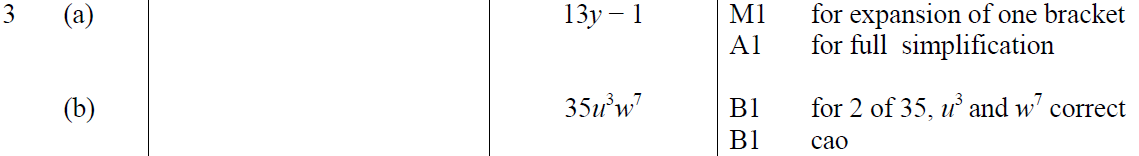 B
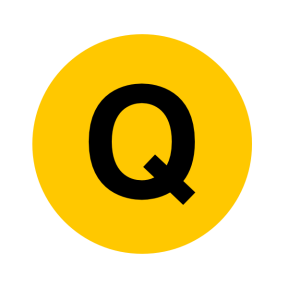 SAM 2H Q3
Simplifying Basic Expressions
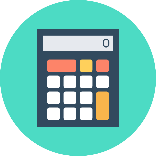 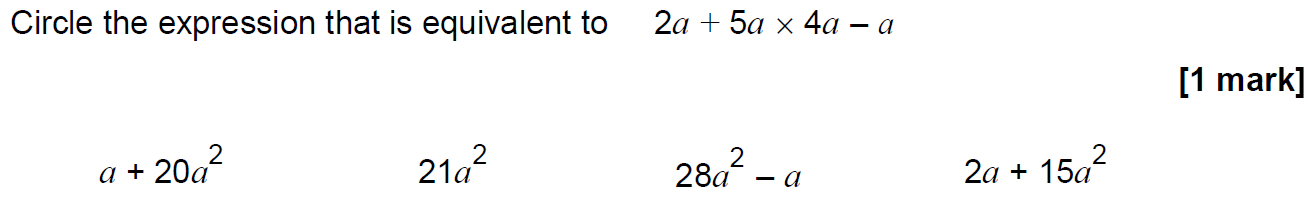 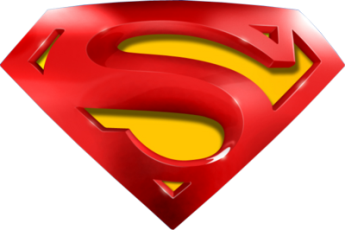 SAM 2H Q3
Simplifying Basic Expressions
A
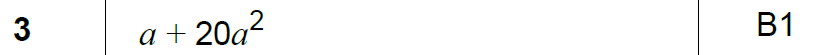 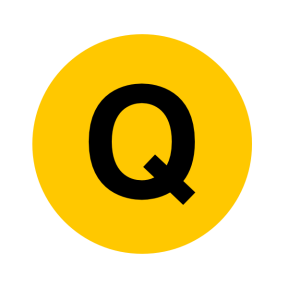 May 2018 1H Q3
Simplifying Basic Expressions
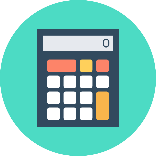 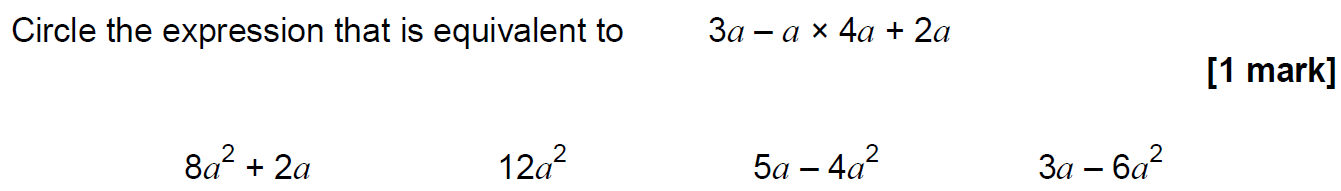 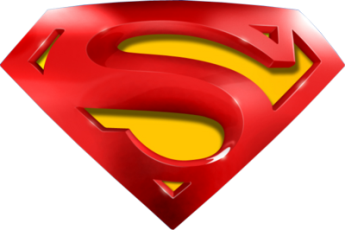 May 2018 1H Q3
Simplifying Basic Expressions
A
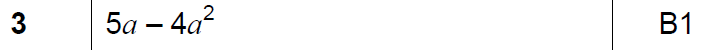 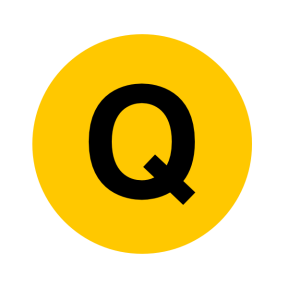 Nov 2018 1H Q3
Simplifying Basic Expressions
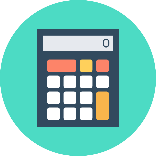 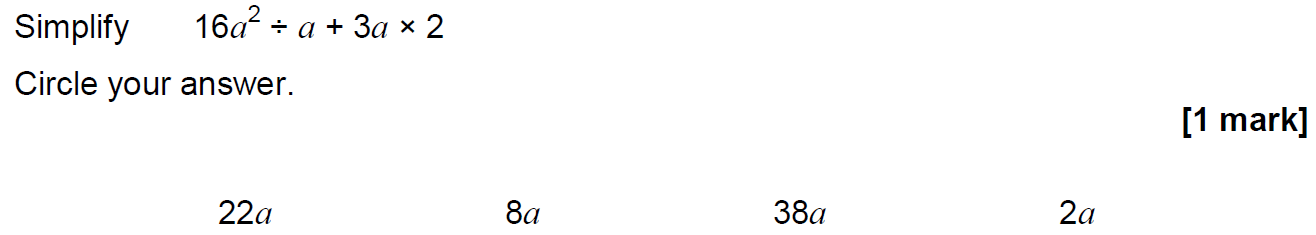 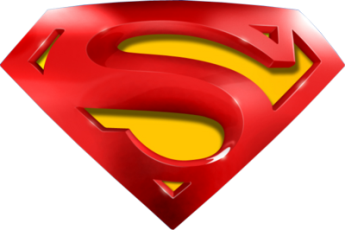 Nov 2018 1H Q3
Simplifying Basic Expressions
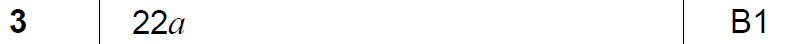 A
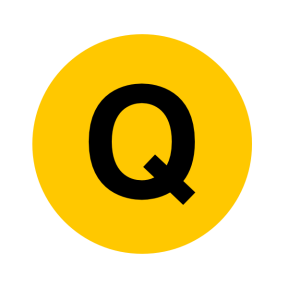